Appropriate Technology
ชื่อผลงาน (ภาษาไทย)
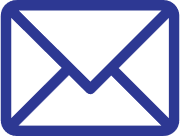 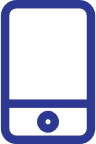 abc.defg@gmail.com
000 000 0000
Project Name
ความเป็นมา
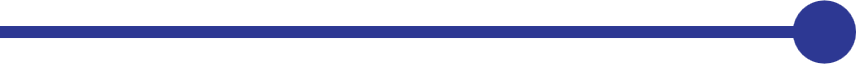 ชื่อ/หน่วยงาน ผู้นำเสนอและคณะ
Place
Photo
ความเป็นมา...............................................................................................................................................................
........................................................................................................................................................................................
........................................................................................................................................................................................ ........................................................................................................................................................................................ ............................................................................................................................................................................................................................................................................................................................................................................................................................. 
     ................................................................................................................................................................................... ............................................................................................................................................................................................................................................................................................................................................................................................................................
จุดเด่น/ ความแปลกใหม่ ..........................................................................................................................................
........................................................................................................................................................................................
........................................................................................................................................................................................ ........................................................................................................................................................................................ ............................................................................................................................................................................................................................................................................................................................................................................................................................. 
     ................................................................................................................................................................................... ............................................................................................................................................................................................................................................................................................................................................................................................................................
จุดเด่น/ ความแปลกใหม่
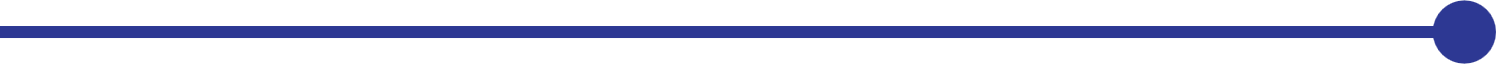 แนวทางการต่อยอดผลงาน
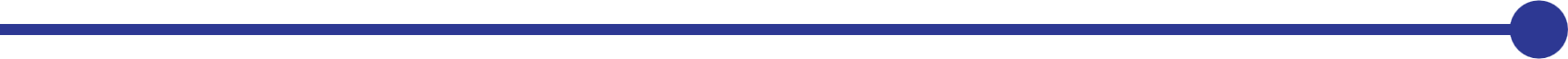 ผลการใช้ประโยชน์
ผลการใช้ประโยชน์....................................................................................................................................................
........................................................................................................................................................................................
........................................................................................................................................................................................ ........................................................................................................................................................................................ ............................................................................................................................................................................................................................................................................................................................................................................................................................. 
     ................................................................................................................................................................................... ............................................................................................................................................................................................................................................................................................................................................................................................................................
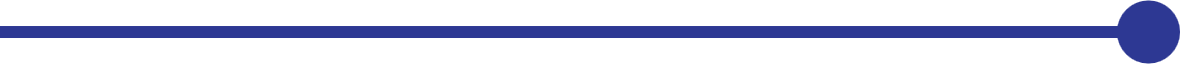 แนวทางการต่อยอดผลงา............................................................................................
................................................................................................................................................
................................................................................................................................................ ................................................................................................................................................ ............................................................................................................................................................................................................................................................................................................................................................................................................................. 
        ........................................................................................................................................
............................................................................................................................................................................................................................................................................................................................................................................................................................
ผู้ใช้ประโยชน์ (ถ้ามี).......................................................................................................................................................
........................................................................................................................................................................................
..............................................................................................................................................................................................................................................................................................................................................................................................................................
ผู้ใช้ประโยชน์ (ถ้ามี)
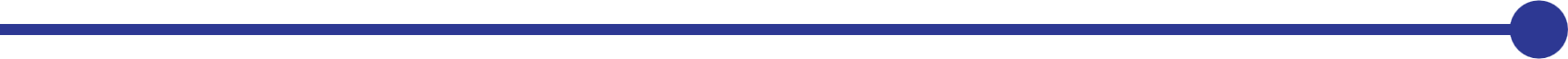